ТОО «Магистральный Водовод»
Отчет об исполнении утвержденных тарифных смет, об исполнении утвержденной инвестиционной программы, о соблюдении показателей качества и надежности регулируемых услуг и достижении показателей эффективности деятельности перед потребителями и иными заинтересованными лицами за 2022 год
апрель, 2023 года
1
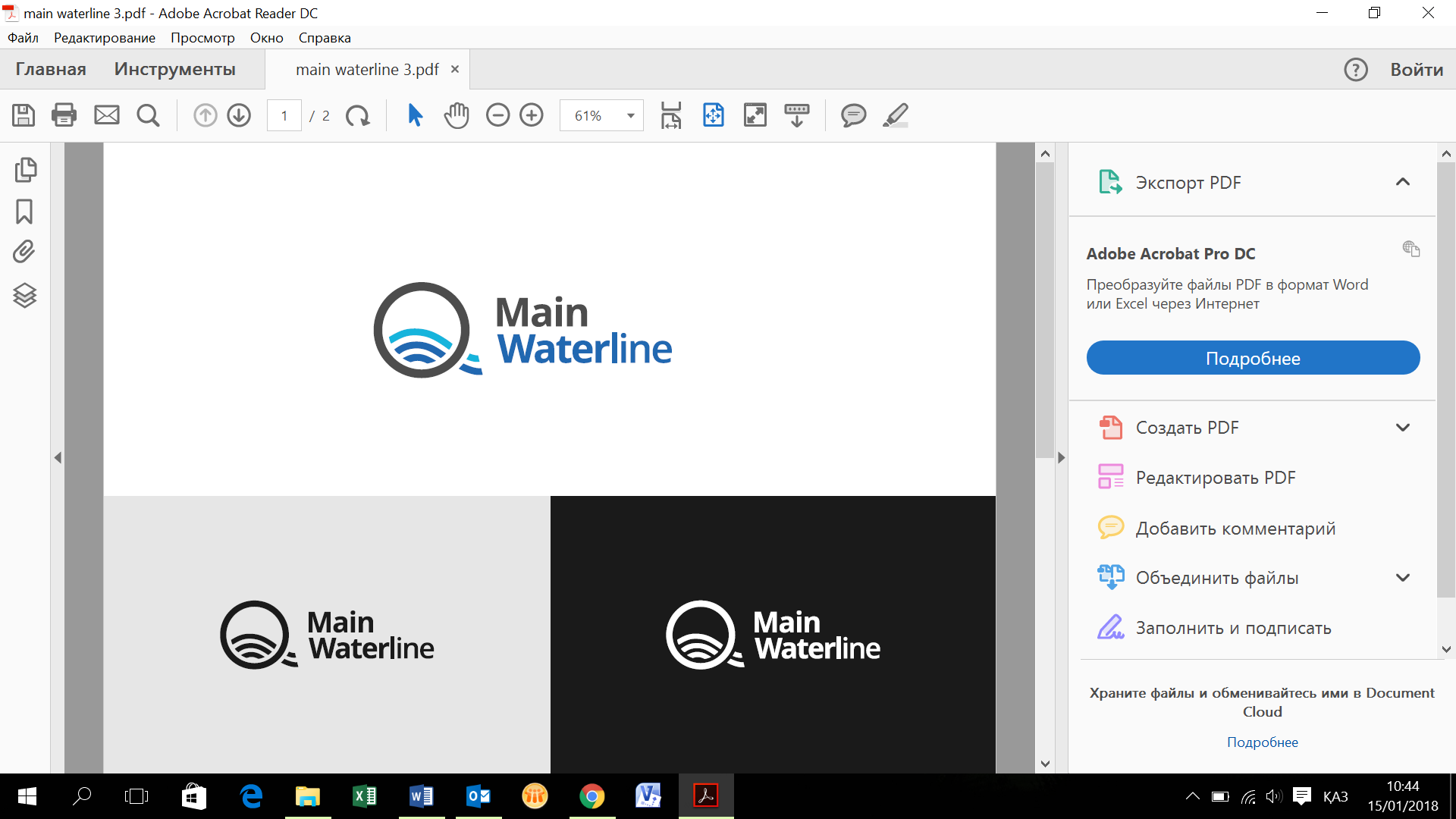 Цели и повестка Отчета ТОО «Магистральный Водовод»
Целями отчета ТОО «Магистральный Водовод» являются:
усиление системы защиты прав потребителей;
обеспечение прозрачности деятельности субъектов естественных монополий.
Повестка слушания:
общие сведения о Товариществе;
производственные показатели деятельности Товарищества за отчетный период;
исполнение Товариществом утвержденных тарифных смет за отчетный период;
исполнение Товариществом утвержденной инвестиционной программы за отчетный период;
соблюдение Товариществом показателей качества и надежности регулируемых услуг и достижения показателей эффективности деятельности;
о перспективах деятельности (планы развития).
2
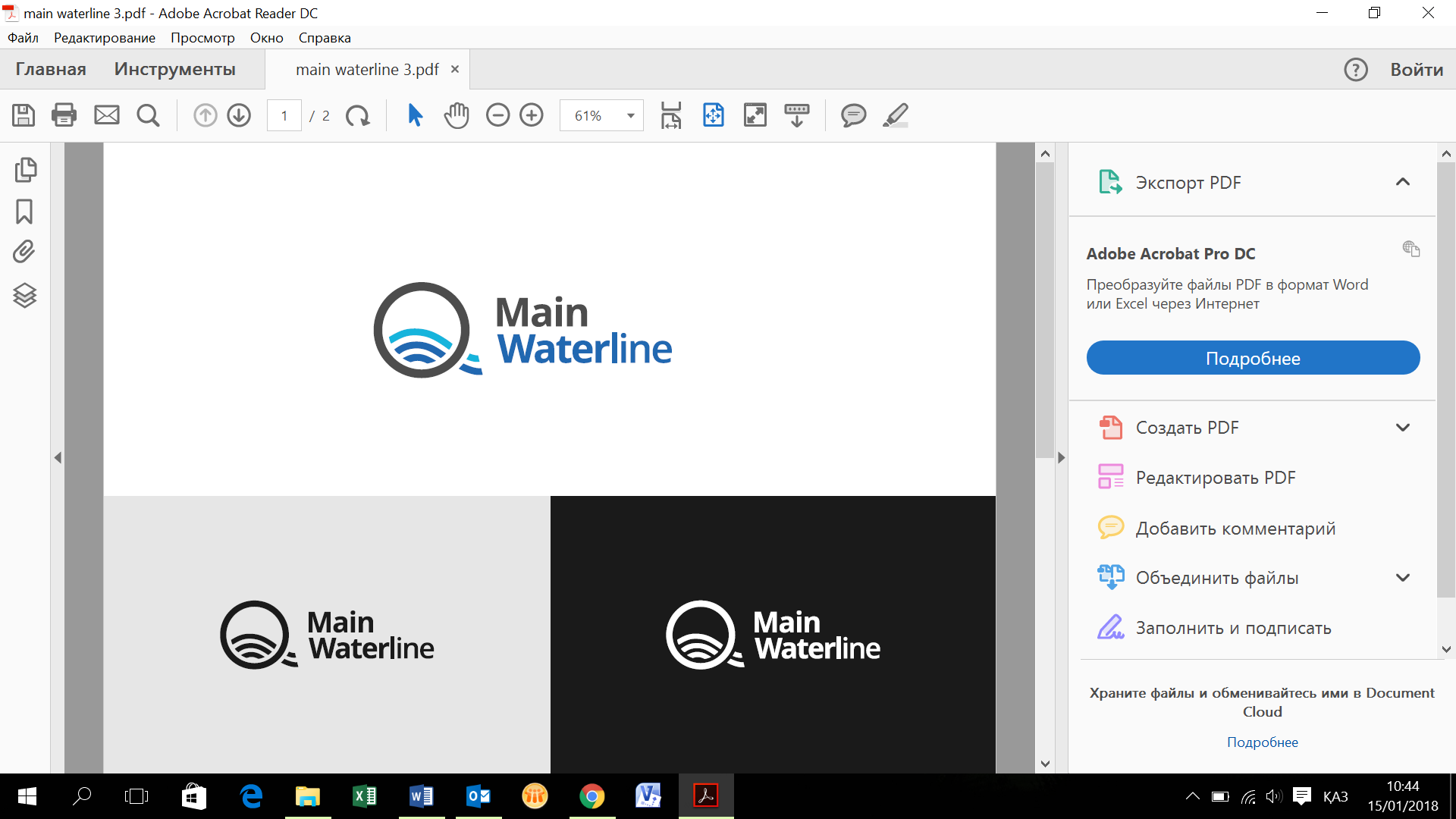 I. Общие сведения ТОО «Магистральный Водовод»
Решением Совета директоров АО «КазТрансОйл» было создано ТОО «Магистральный Водовод», со 100%-ым участием АО «КазТрансОйл».

29 июня 2018 года Товариществом было приобретено имущество магистрального водовода «Астрахань-Мангышлак» (договор купли-продажи имущества магистрального водовода «Астрахань-Мангышлак» заключенный между Товариществом и КТО).

Основной деятельностью Товарищества является подача воды по магистральным трубопроводам в районы Атырауской и Мангистауской областей.

Товарищество приказам Председателя КРЕМЗКиПП МНЭ РК от 11 октября 2018 года №243-ОД включен в Республиканский раздел Государственного регистра субъектов естественных монополий.
3
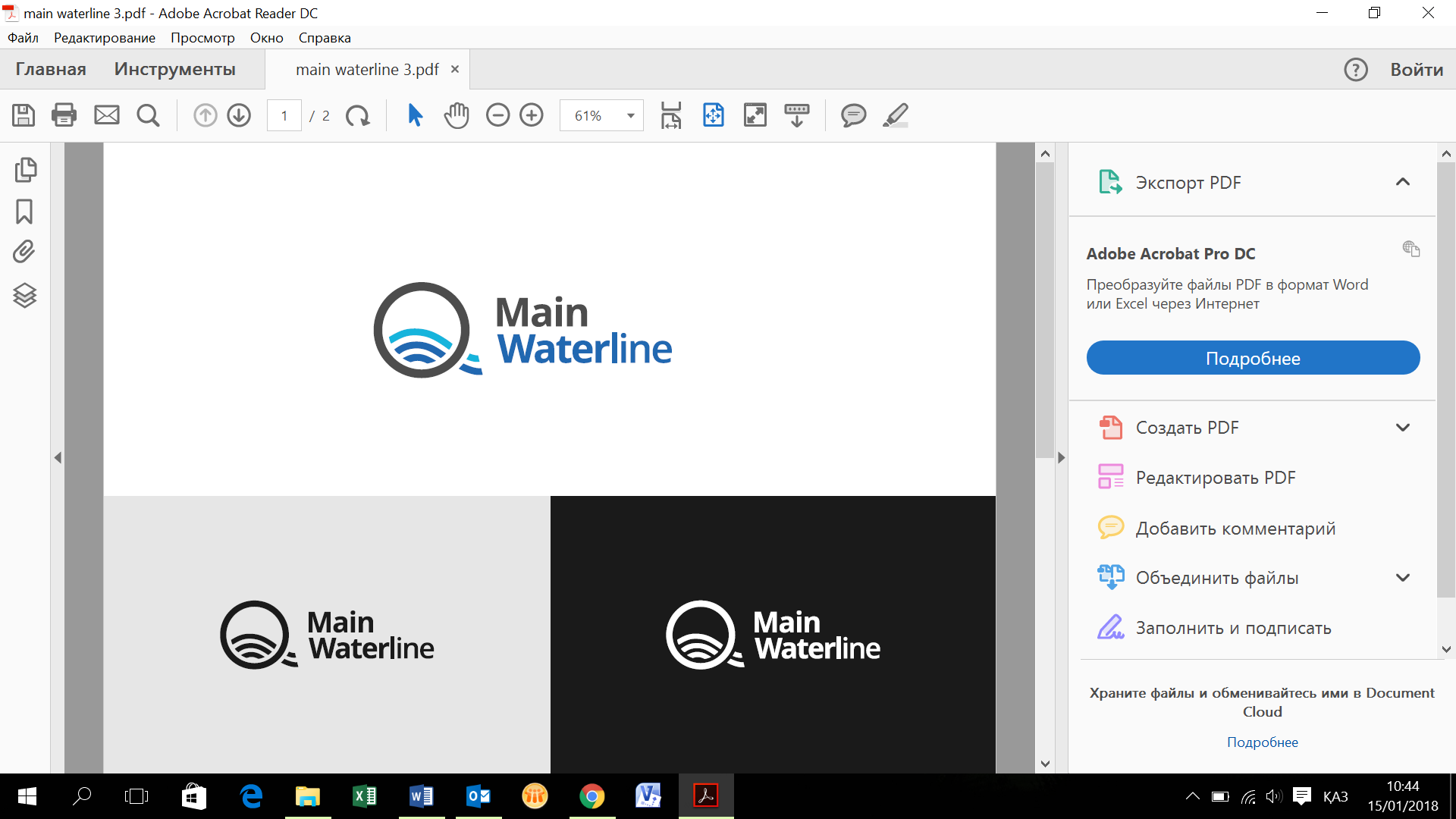 Производственные показатели деятельности ТОО «Магистральный Водовод»
Протяженность Водопровода    
2105 км.
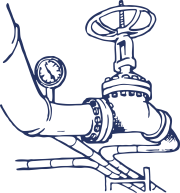 0

Количество аварий за 2022 год
Водоносная станция 
4 ед.
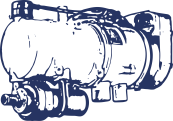 Резервуары
 26 ед.
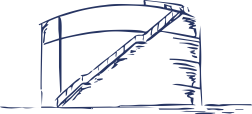 16

Количество инцидентов за 2022 год 

Товариществом было проведена работа по устранению инцидентов. Простоя водовода не было. Была обеспечены качество, надежность и безопасность услуг.
Насосные агрегаты
45 ед.
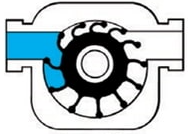 4
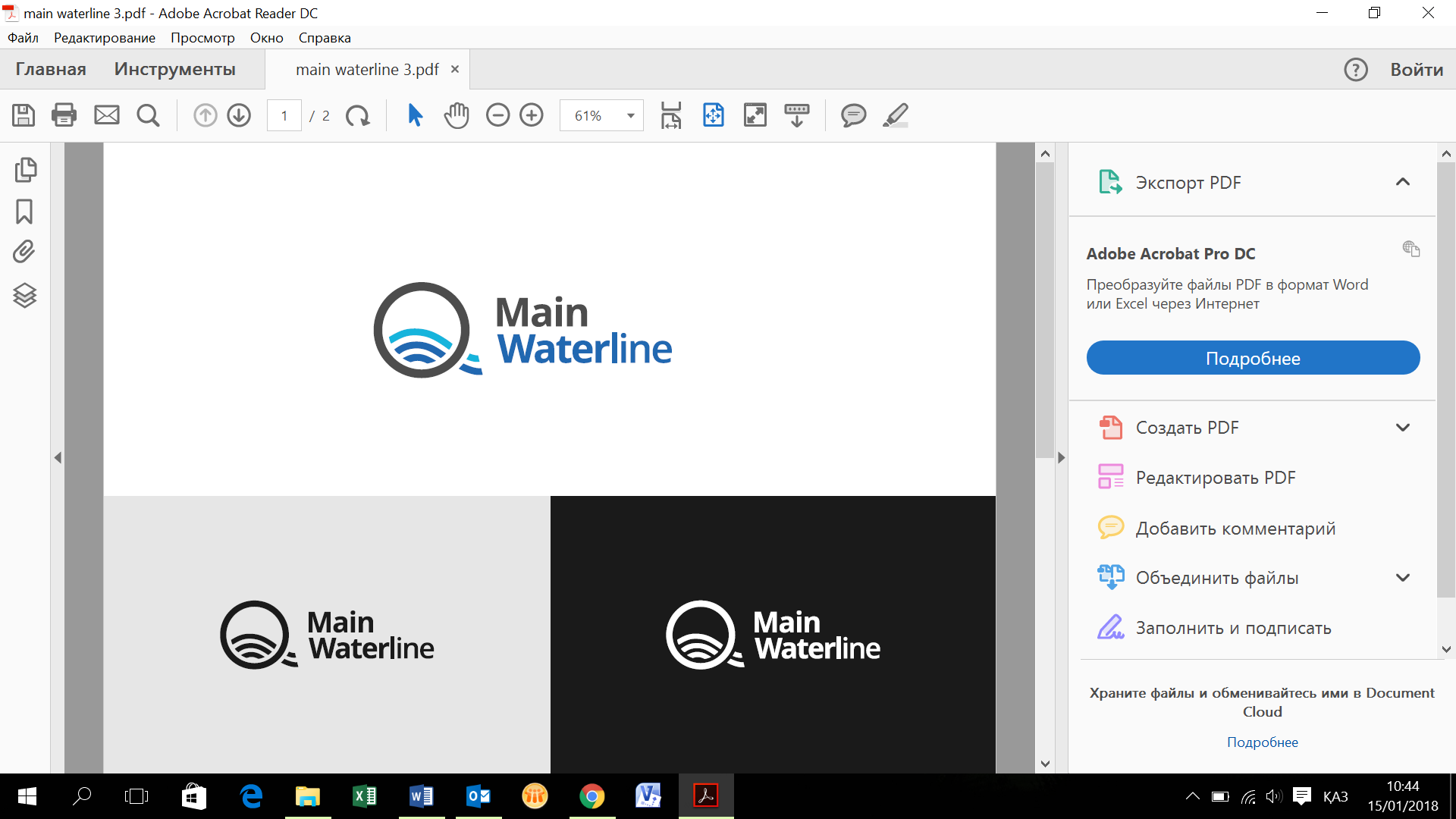 Регулируемые услуги
Товарищество в отчетном периоде оказывало следующие регулируемые услуги:
услугу по подаче воды по магистральным трубопроводам;
услугу по подаче воды по магистральному трубопроводу «Кульсары-Тенгиз»
услугу по передаче электрической энергии;
услугу по производству, передаче и распределению тепловой энергии;
услугу по отводу сточных вод (поселок Кигач, ВНС-8 города Кульсары (Промзона) Жылойского района).
Информация по доходам от регулируемой деятельности
5
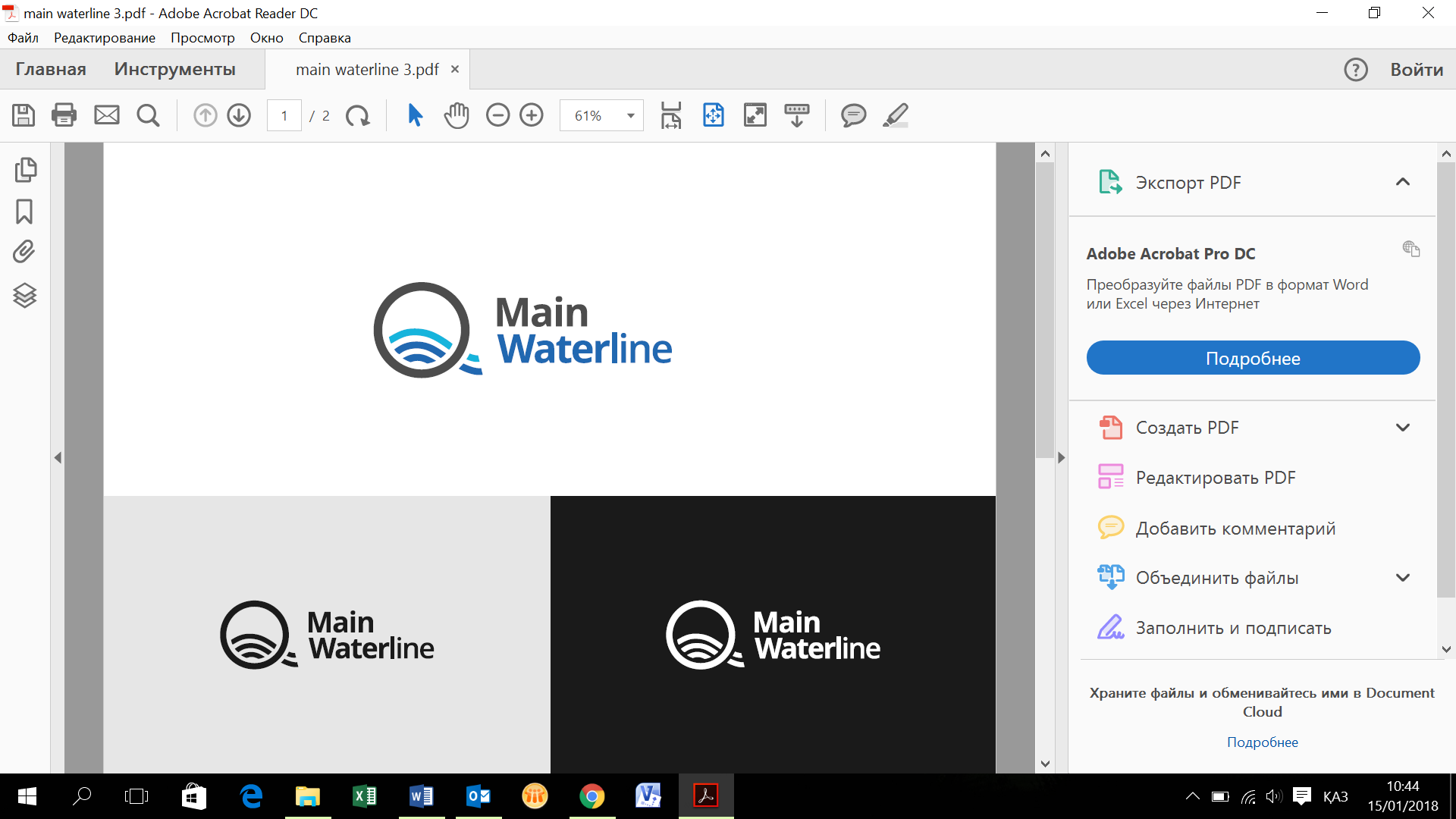 Отчет об исполнении утвержденных тарифных смет
Исполнение тарифной сметы:
на услуги по подаче воды по магистральным трубопроводам за 4 квартал 2022 года;

на услуги по производству, передаче и распределению тепловой энергии за 2022 год;

на регулируемую услугу по электрической энергии за 2022 год;

по отводу сточных вод за 2022 год;

на услугу по подаче воды по магистральному трубопроводу «Кульсары-Тенгиз» за 2022 год;
Исполнение инвестиционной программы;
О соблюдение показателей качества и надежности регулируемых услуг и достижение показателей эффективности деятельности;
Проводимая работа с потребителями, качество предоставления регулируемых услуг;
Основные события 2022 года и перспективы деятельности на 2023 год.
6
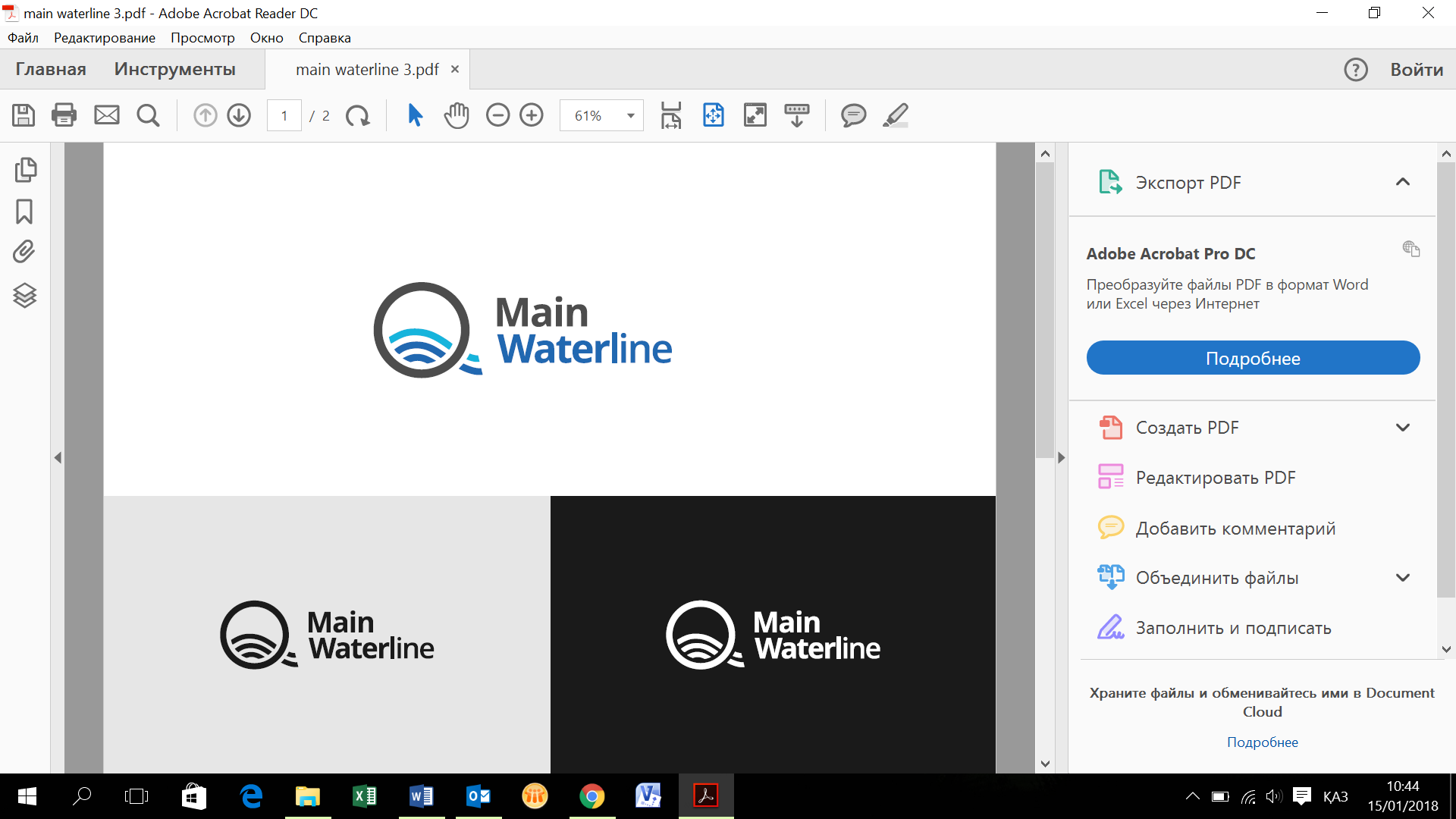 II. Объемы подачи воды за 3 месяца (октябрь-декабрь) 2022 года
В отчетном периоде объем оказанных услуг составил 6 583,99 тыс.м³, что на 24 308,58 тыс.м³ или на 79% ниже годового объема, утвержденного в тарифной смете. Фактические объемы показаны за три месяца (октябрь, ноябрь, декабрь) 2022 года.

Фактический объем поставки воды за 3 месяца (октябрь - декабрь) 2022 года составил 6 583,99 тыс. м3 из них:
47,96% - коммунальные предприятия, население, бюджетные организации;
40,01% - нефтегазодобывающие компании;
11,62% - промышленные предприятия;
0,41%   - сельхоз товаропроизводители.
7
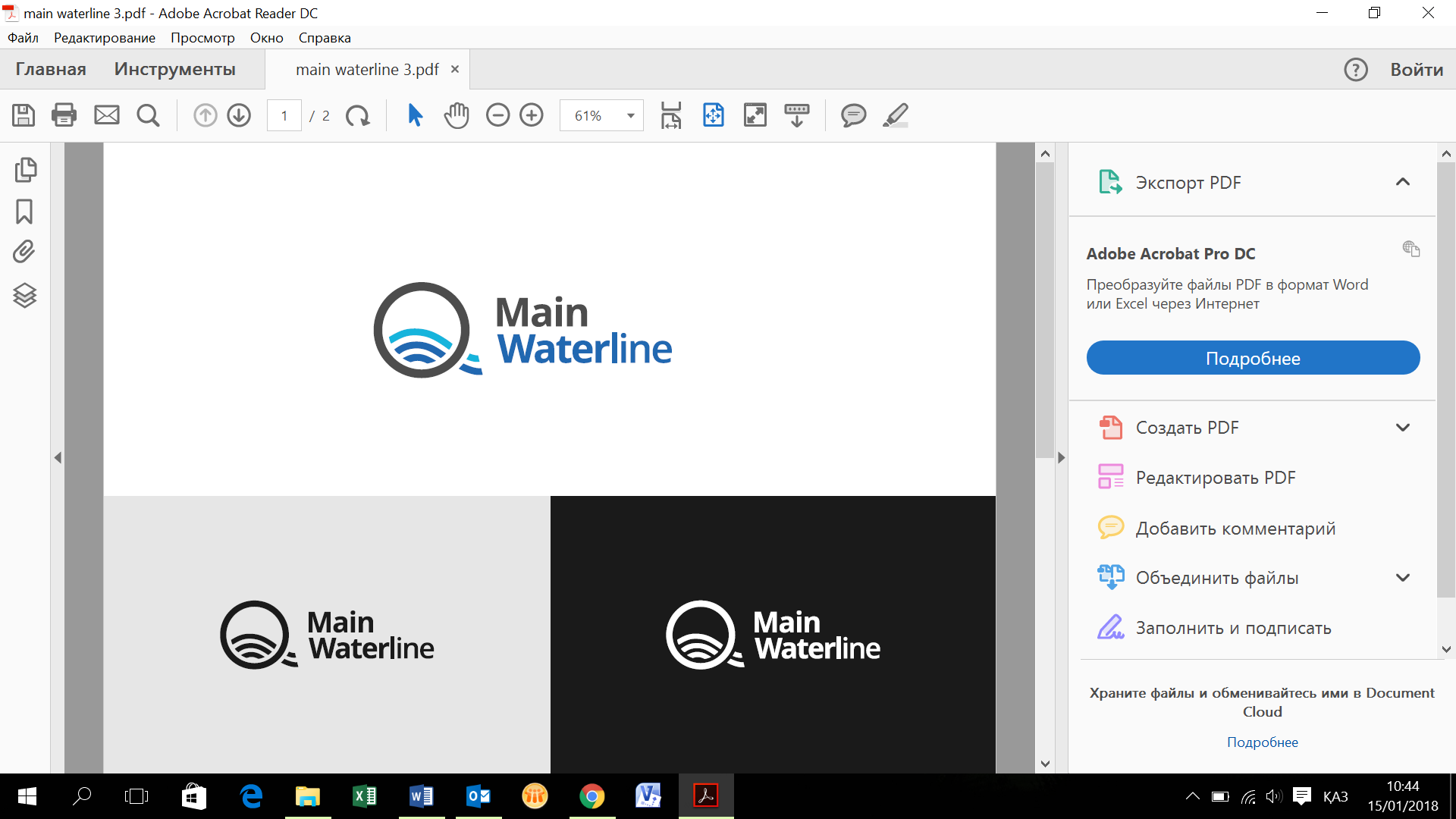 Тариф на услугу по подаче воды по магистральным трубопроводам
Товарищество на сегодняшний день включено в республиканский раздел Государственного регистра субъектов естественной монополии по услуге по подаче воды по магистральным трубопроводам.
В отчетном периоде услуга по подаче воды оказывалась согласно тарифам, утвержденным приказом Департамента Комитета по регулированию естественных монополий, защите конкуренции и прав потребителей Министерства национальной экономики Республики Казахстан по Атырауской области  №97-ОД от 20 октября 2022 года с вводом в действие с 20 октября 2022 года.
8
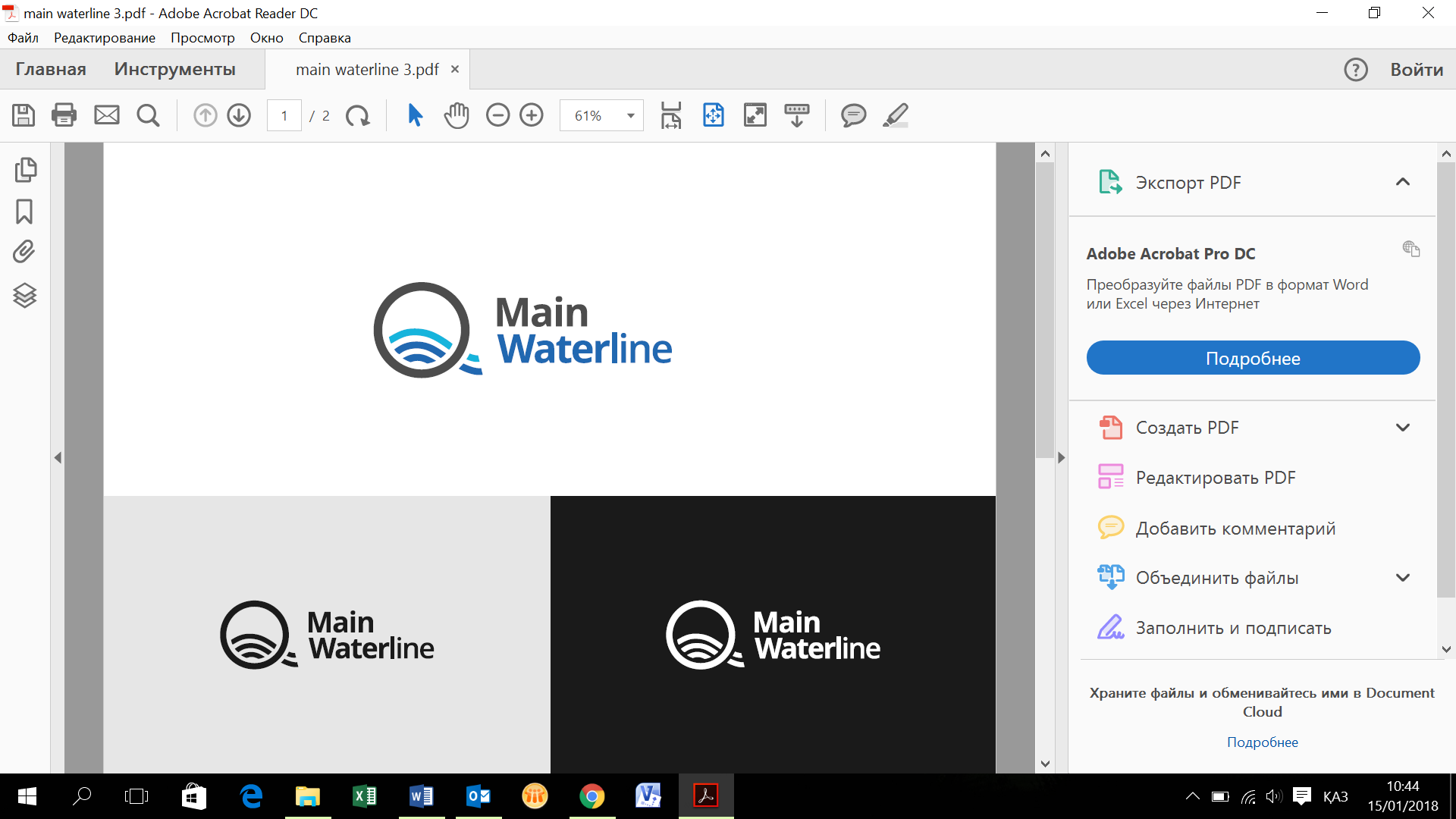 III. Исполнение тарифной сметы на услуги по подаче воды по магистральным трубопроводам
9
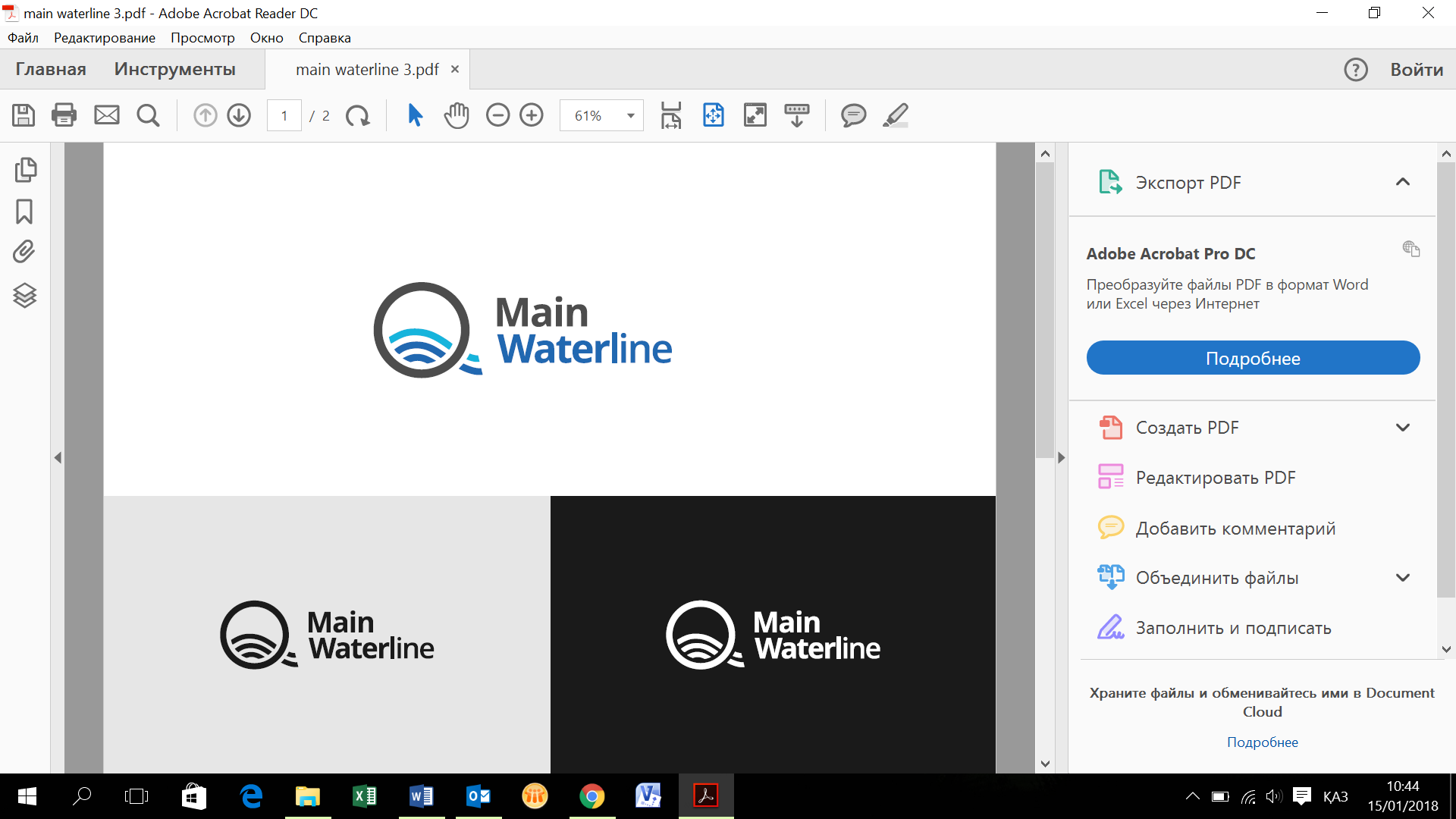 III. Исполнение тарифной сметы на услуги по подаче воды по магистральным трубопроводам
Освоение затрат по услуге по подаче воды составило 4 548 353,83 тыс. тенге, что на 60% меньше затрат предусмотренных в тарифной смете, утвержденной приказом Департамента Комитета по регулированию естественных монополий, защите конкуренции и прав потребителей Министерства национальной экономики Республики Казахстан по Атырауской области от 20 октября 2022 года № 97-ОД. Отклонение связано с тем, что тариф на предоставление услуг был утвержден и введен в действие с 20.10.2022 года, поэтому фактические затраты показаны за три месяца (октябрь, ноябрь, декабрь).

Доход от оказания услуги при утвержденной сумме 11 284 207,44 тыс. тенге составил 4 009 768,38 тыс. тенге, что на 64% меньше затрат предусмотренных в тарифной смете.
10
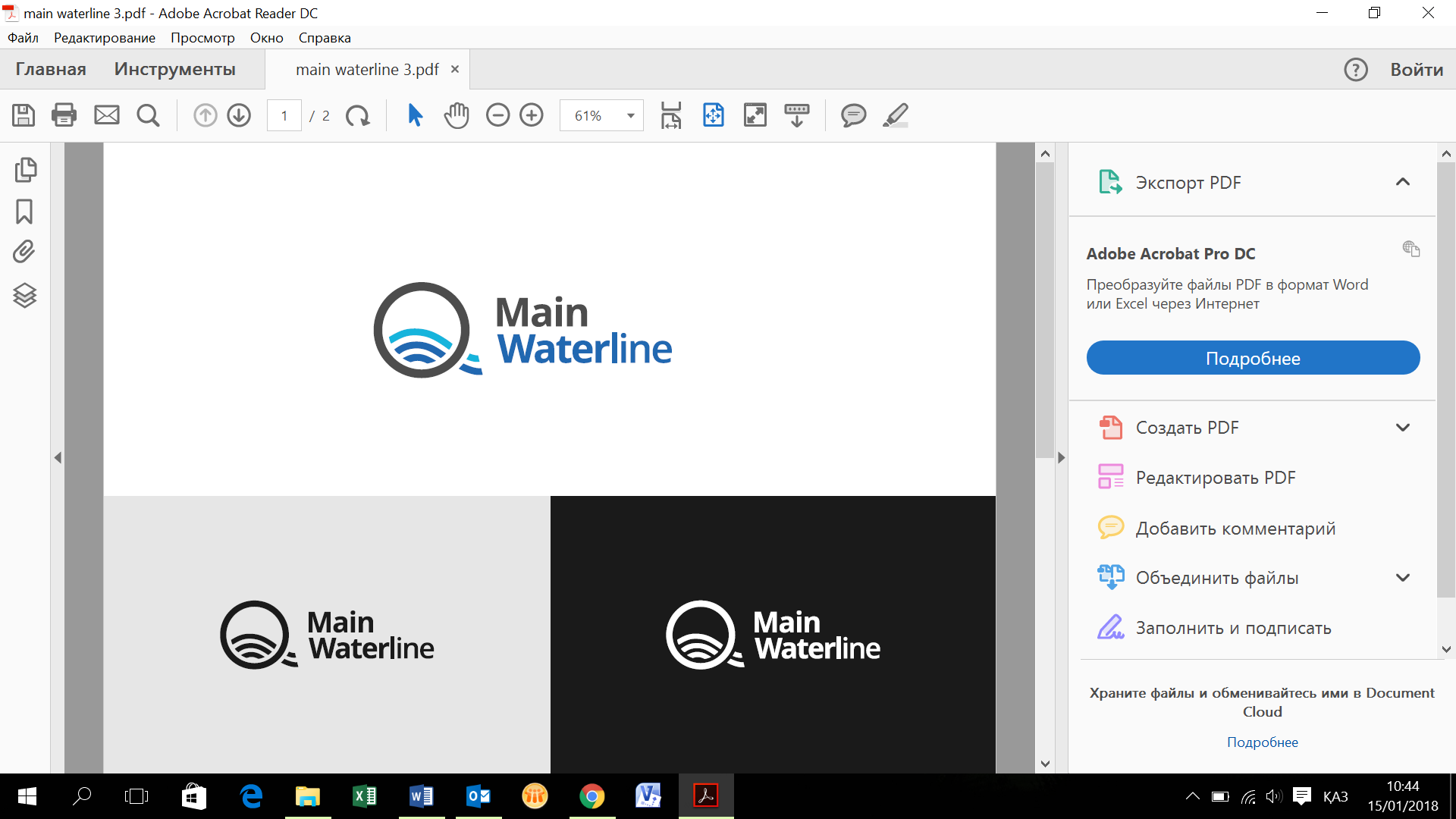 Тариф на услугу по подаче воды по магистральному трубопроводу «Кульсары-Тенгиз»
В отчетном периоде услуга по подаче воды по магистральному трубопроводу «Кульсары-Тенгиз» оказывалась согласно тарифу, утвержденному приказом Департамента Комитета по регулированию естественных монополий, защите конкуренции и прав потребителей Министерства национальной экономики Республики Казахстан по Атырауской области №32-ОД от 23.06.2021 года в размере 505,73 тенге за 1 м³ (без НДС).

Предоставление услуги осуществлялось согласно заключенному договору с потребителем и графику оказания услуг.
11
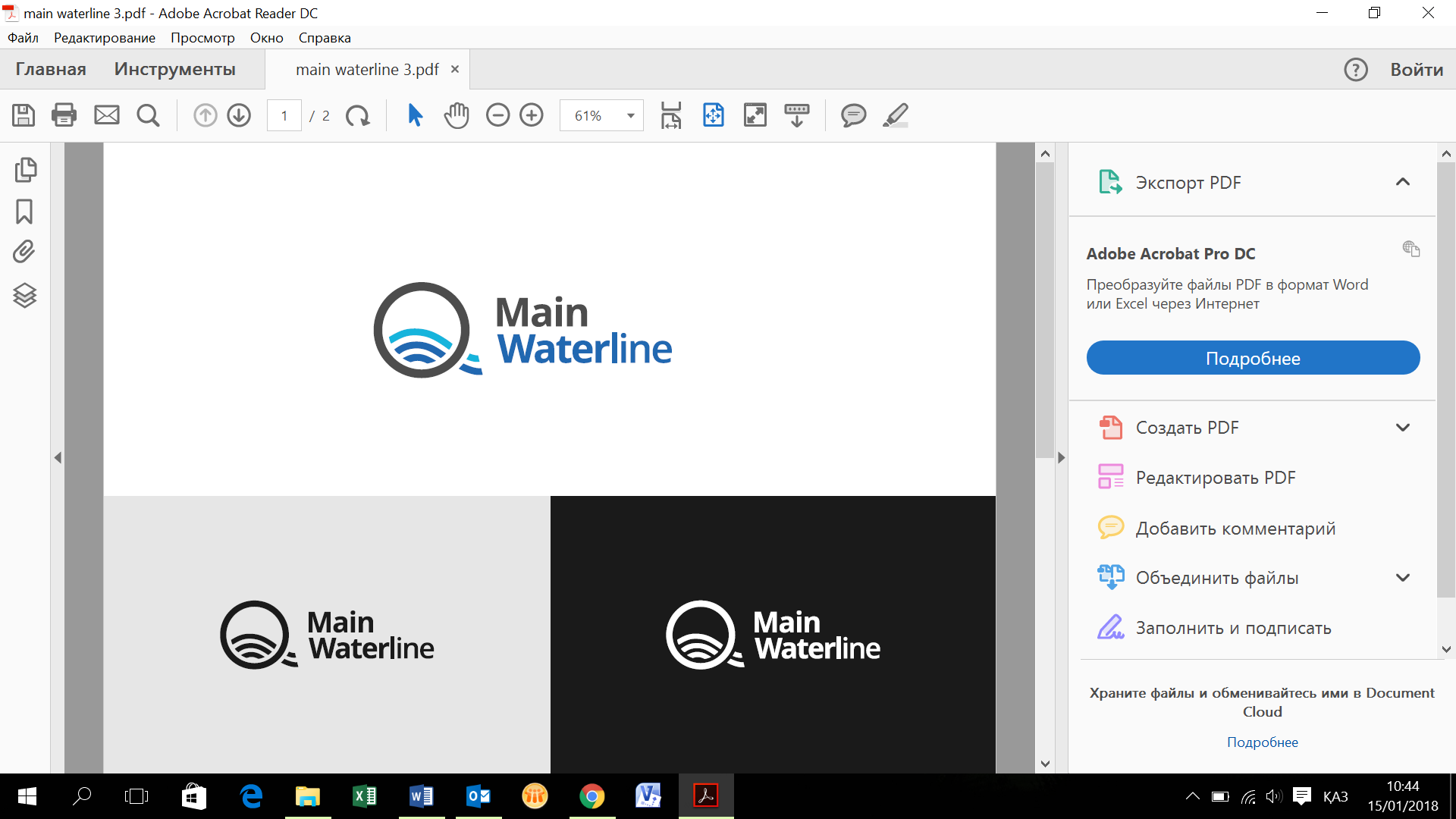 III. Исполнение тарифной сметы  на услугу по подаче воды по магистральному трубопроводу «Кульсары-Тенгиз»
Доход от оказания услуги составил за отчетный период 671 615  тыс. тенге.
12
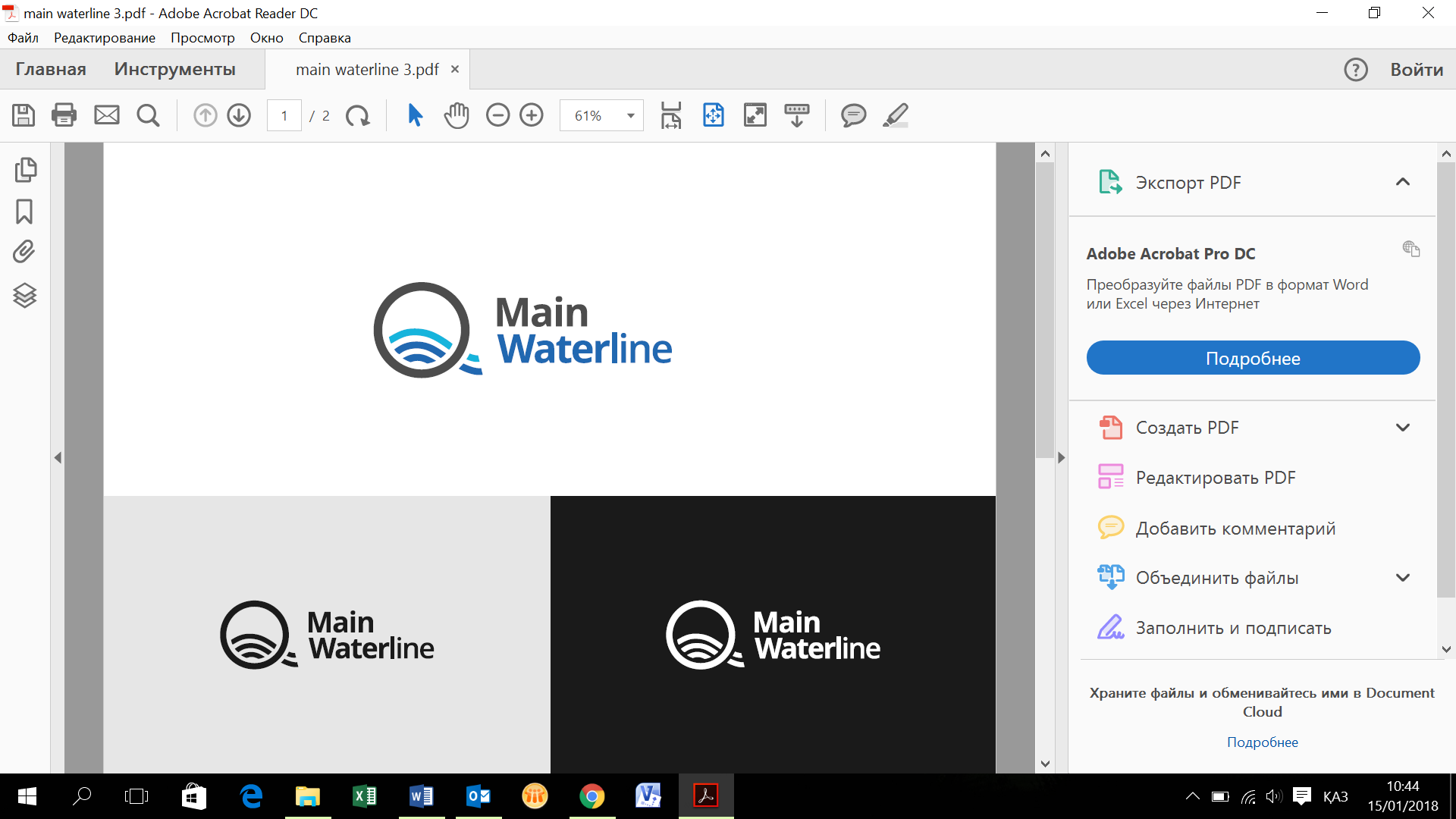 Тариф на услугу по передаче электрической энергии
В отчетном периоде услуга по передаче электрической энергии оказывалась согласно тарифу, утвержденному приказом Департамента Комитета по регулированию естественных монополий, защите конкуренции и прав потребителей Министерства национальной экономики Республики Казахстан по Атырауской области №89-ОД от 07.10.2022 года в размере 0,07 тенге за 1 кВтч (без НДС).


В отчетном периоде объем оказанных услуг составил 11 723,02 тыс. кВт/ч, что на 290 тыс. кВт/ч или 2% ниже объема, утвержденного в тарифной смете.


Предоставление услуги осуществлялось согласно заключенным договорам с потребителями и графиками оказания услуг по передаче электрической энергии.
13
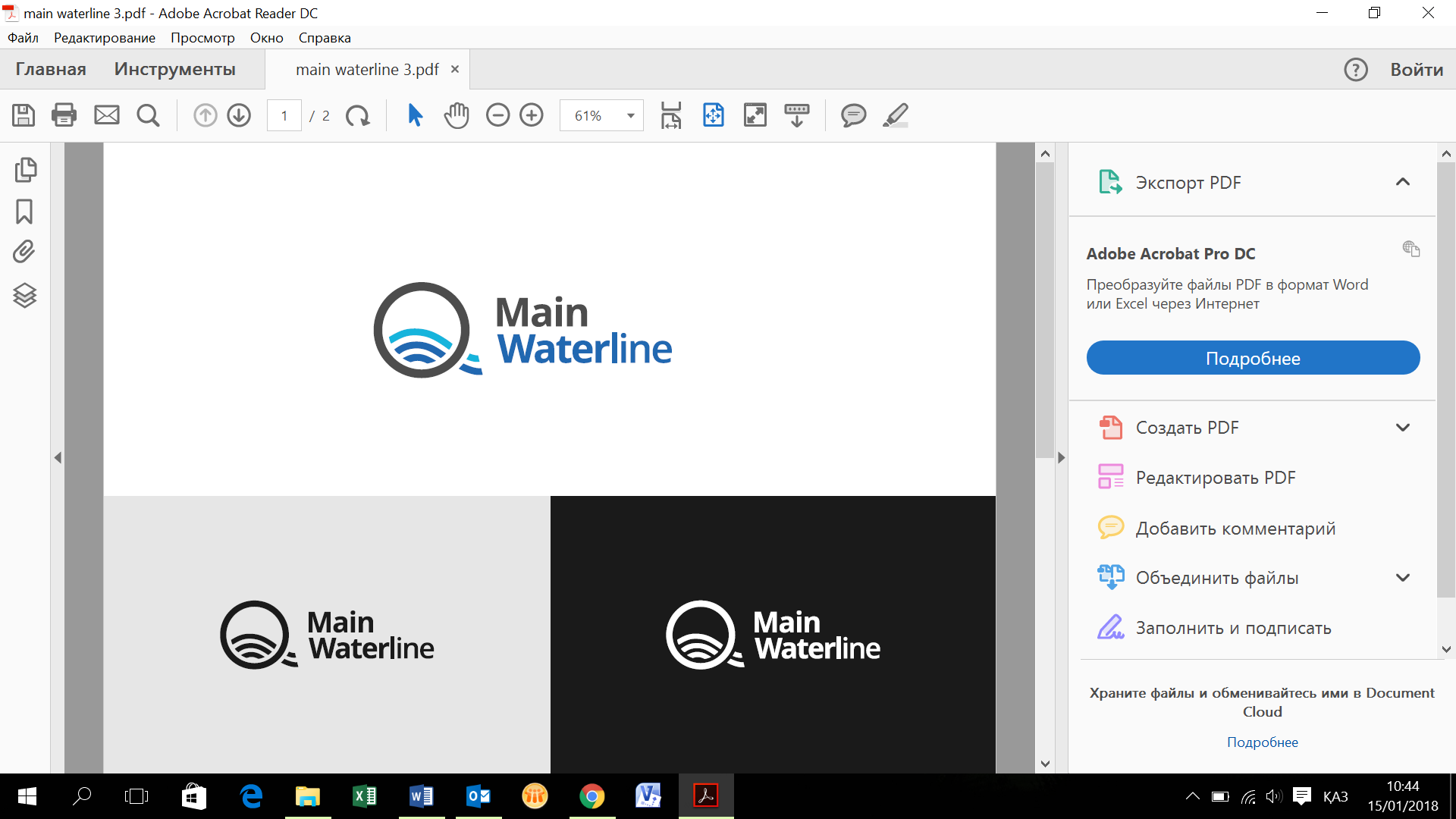 III. Исполнение тарифной сметы на  регулируемую услугупо передаче электрической энергии
Утвержденный доход 851,61 тыс. тенге. Факт 4 353,53 тыс. тенге (переисполнение 411%). Переисполнение вызвано ростом тарифов по передаче электроэнергии.
14
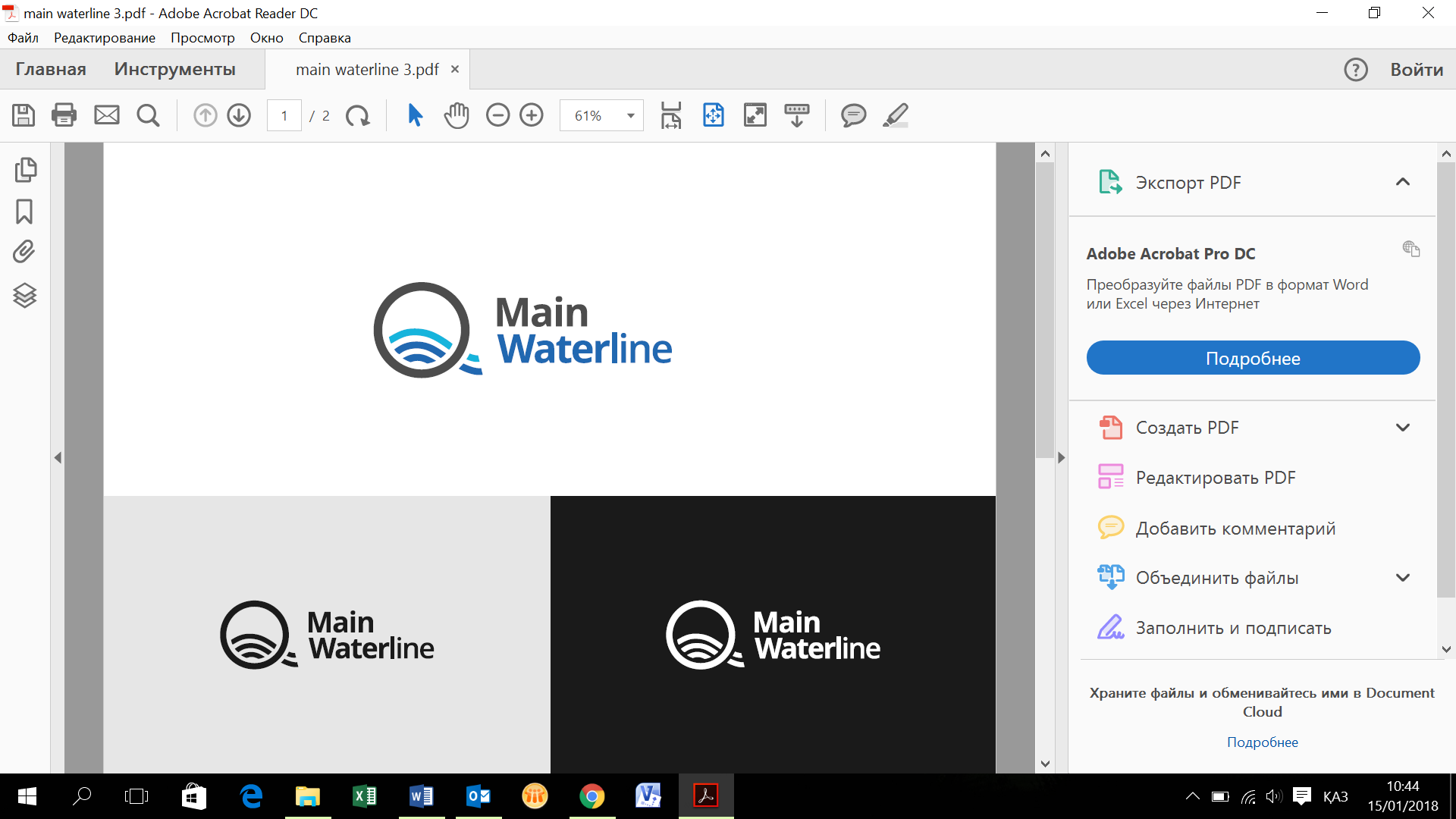 Тарифы на услугу по производству, передаче и распределению тепловой энергии
В отчетном периоде услуга по производству, передаче и распределению тепловой энергии оказывалась согласно тарифам, утвержденными приказами Департамента Комитета по регулированию естественных монополий, защите конкуренции и прав потребителей Министерства национальной экономики Республики Казахстан по Атырауской области (далее-ДКРЕМ):
Предоставление услуги осуществлялось согласно заключенным договорам с потребителями и графикам оказания услуг по производству, передаче и распределению тепловой энергии.
15
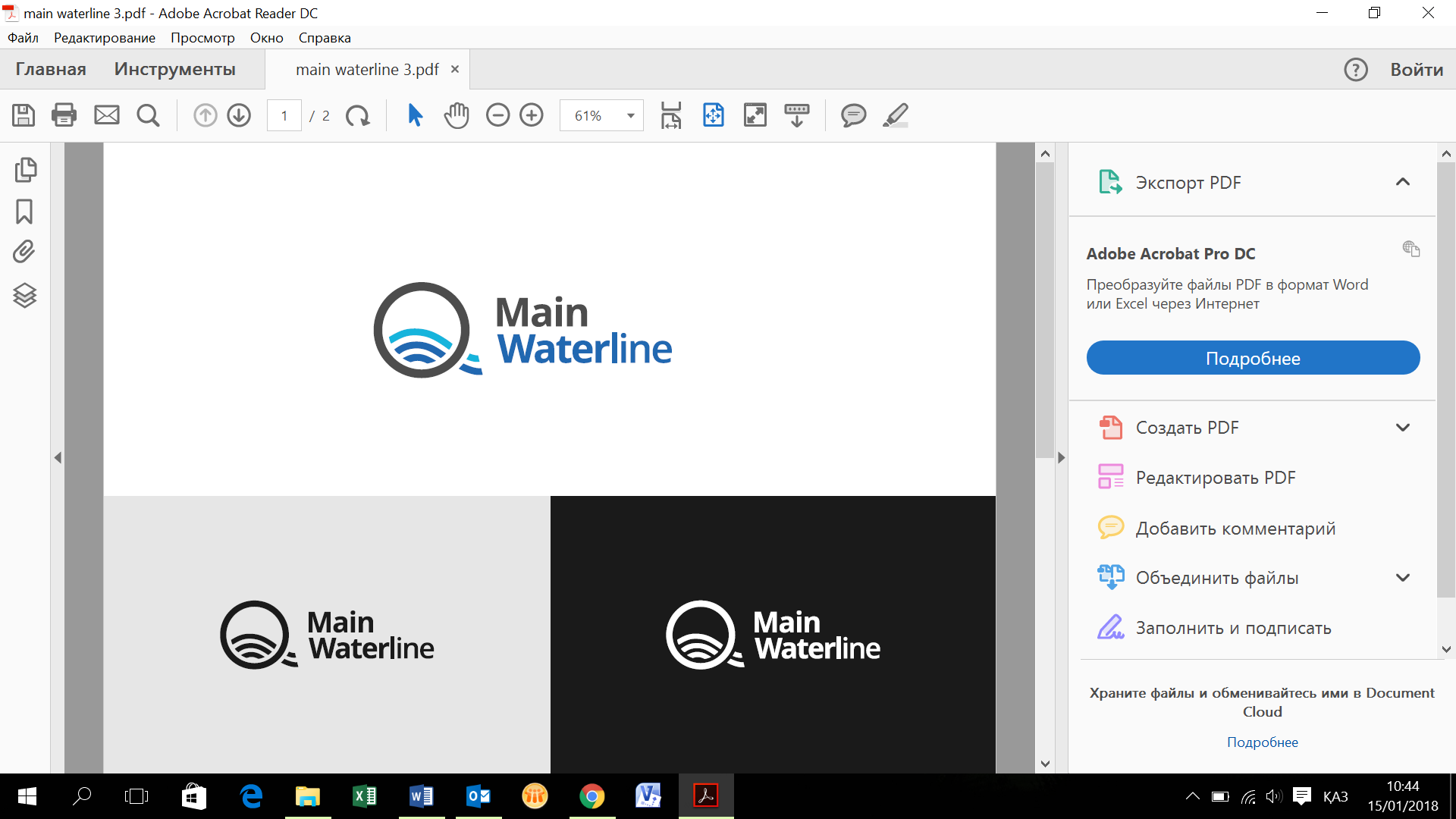 III. Исполнение тарифной сметы на услуги по производству, передаче и распределению тепловой энергии
Доходы от оказания услуги при утвержденной сумме 6 685,19 тыс. тенге составили 14 183,42 тыс. тенге (переисполнение 112%). Переисполнение связано с тем, что тариф на услугу по производству, передаче и распределению тепловой энергии с января по апрель 2022 года составлял 9 132,02 тенге/кВт.
16
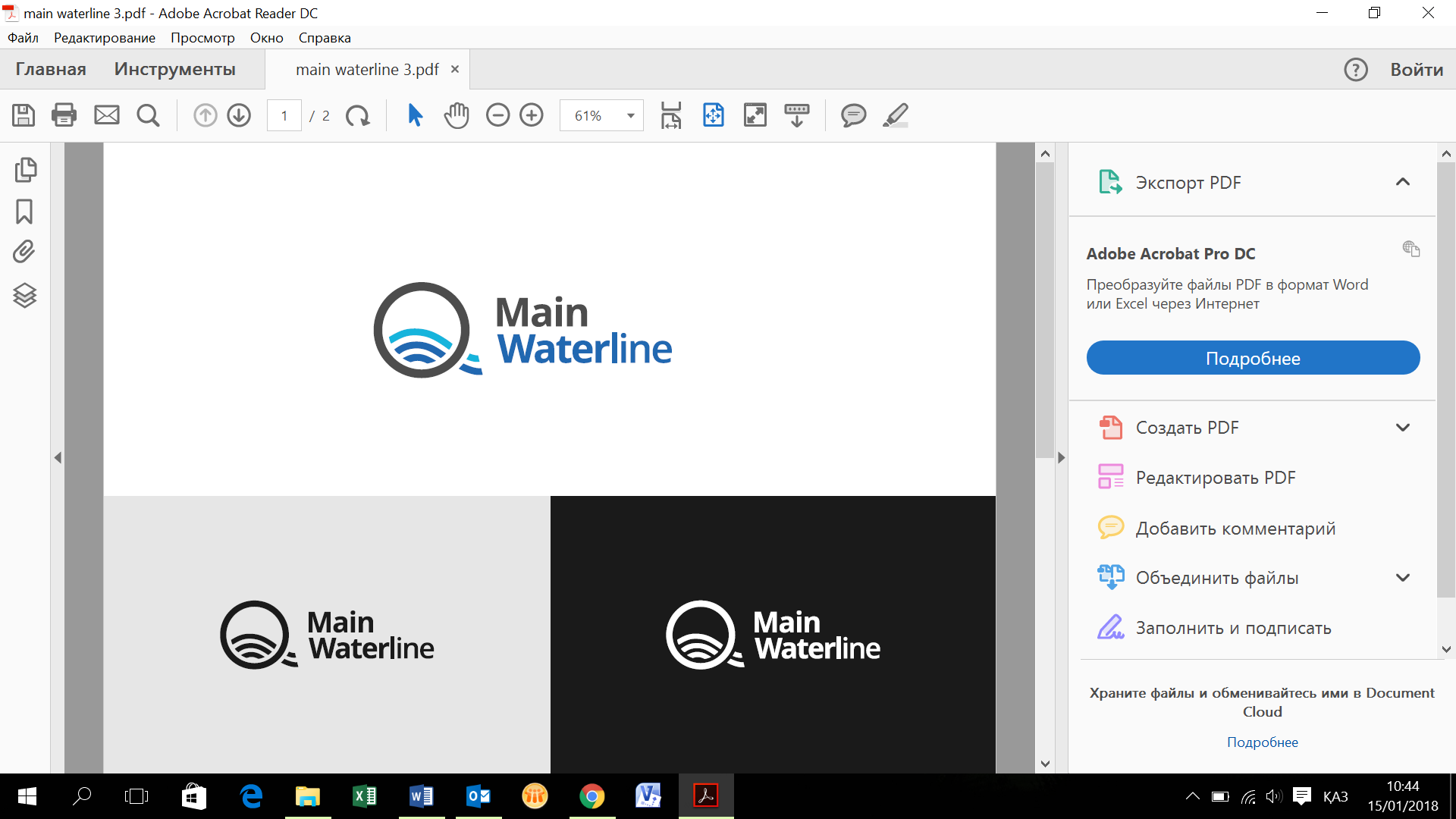 Тарифы на услугу по отводу сточных вод
В отчетном периоде услуга по отводу сточных вод оказывалась согласно тарифам, утвержденным приказом Департамента Комитета по регулированию естественных монополий, защите конкуренции и прав потребителей Министерства национальной экономики Республики Казахстан по Атырауской:
В отчетном периоде объем оказанных услуг составил в селе Кигач – 14,27 тыс. м³, а городе Кульсары – 9,76 тыс. м³. Предоставление услуги осуществлялось согласно заключенным договорам с потребителями и графикам оказания услуг, а также указаны фактические объемы за 2022 года.
17
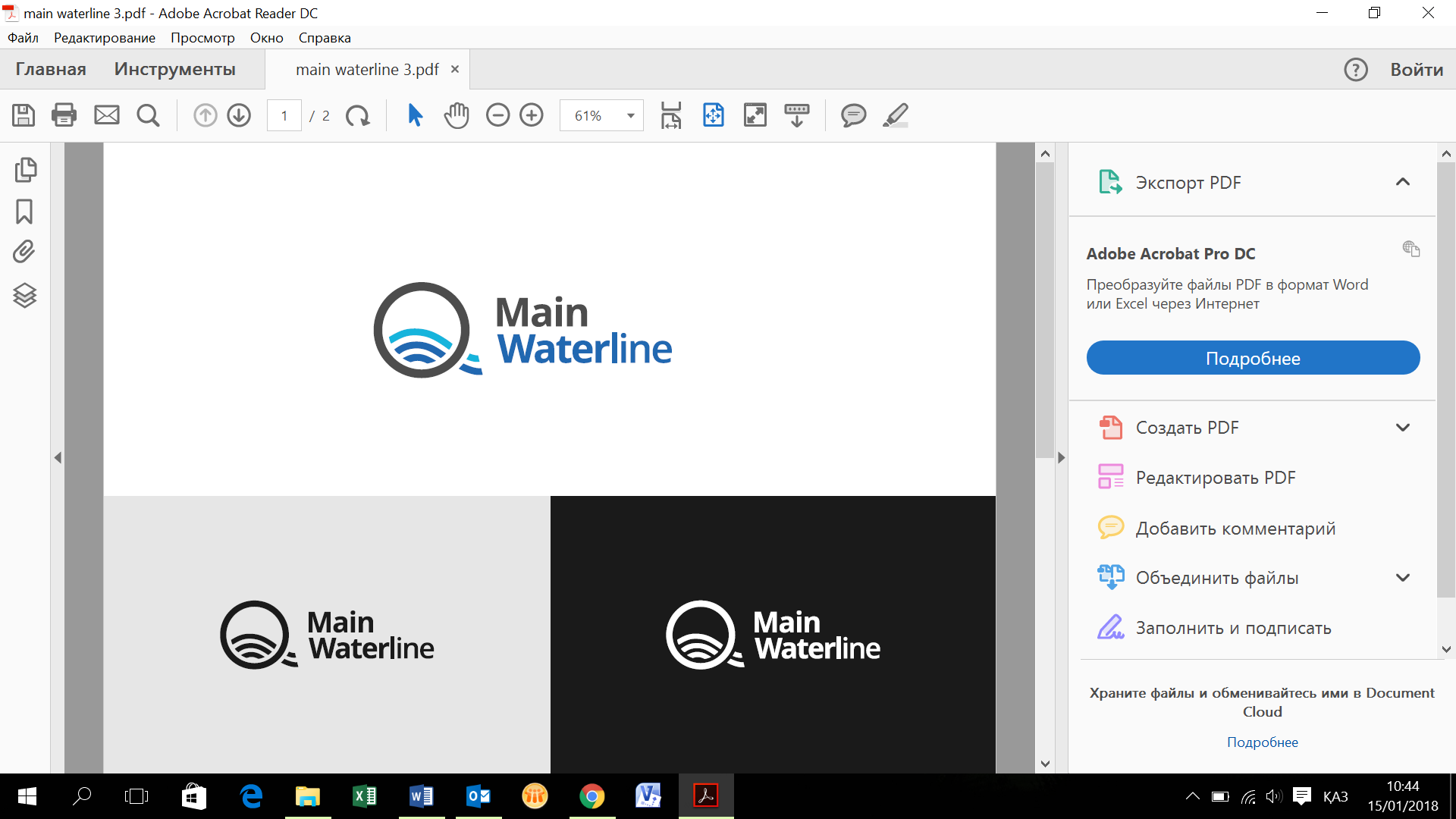 III. Исполнение тарифной сметы по отводу сточных вод (Кульсары)
В городе Кульсары утвержден доход в сумме 468,74 тыс. тенге, исполнение составило 468,74 тыс. тенге.

Исполнение составило 100%.
18
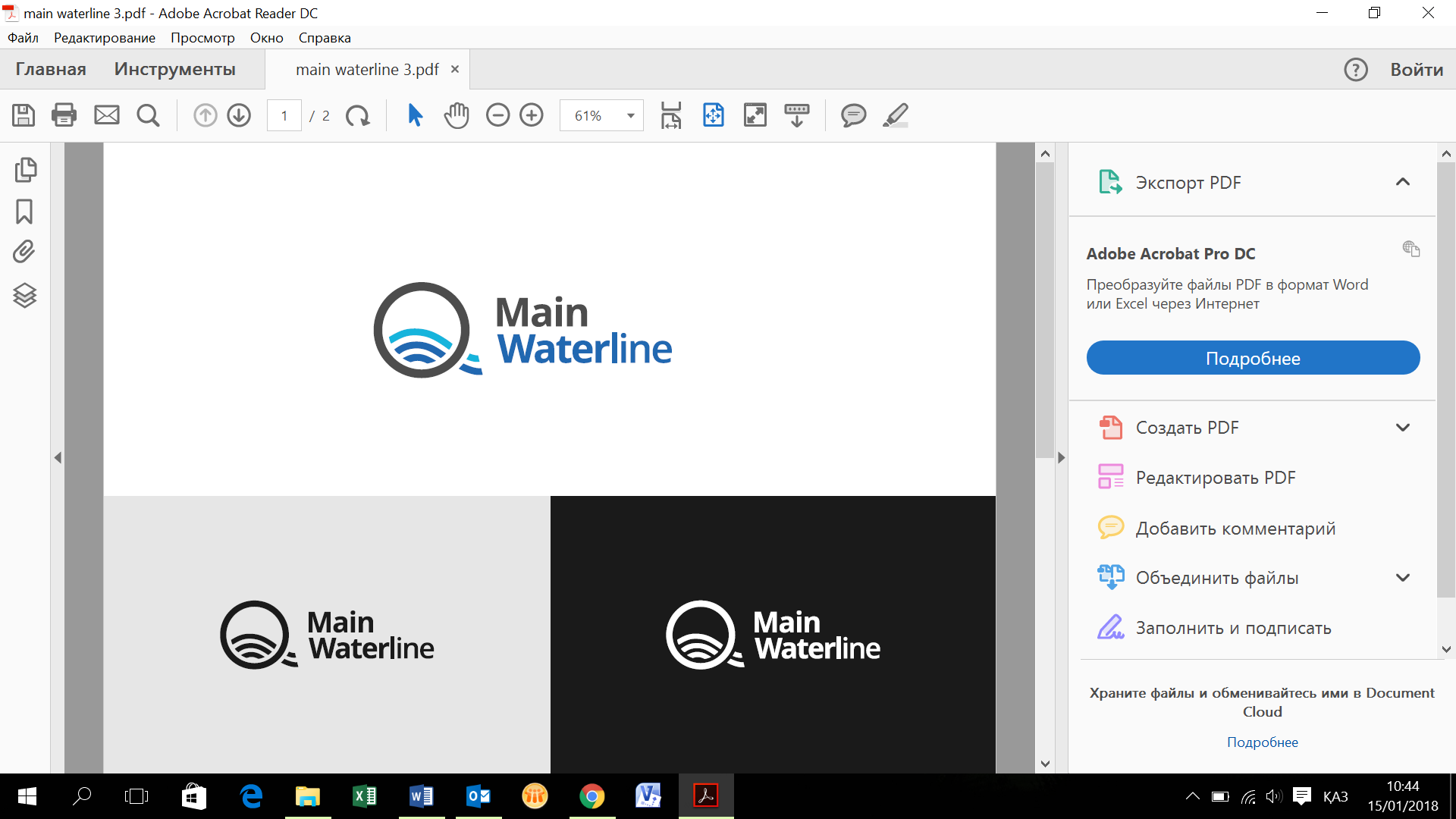 III. Исполнение тарифной по отводу сточных вод (Кигач)
Доходы от оказания услуги при утвержденной сумме 681,88 тыс. тенге в селе Кигач составили 586,68 тыс. тенге. (14% неисполнение). Неисполнение связано с тем, что некоторые потребители снизили объем получаемой услуги по разным объективным причинам.
19
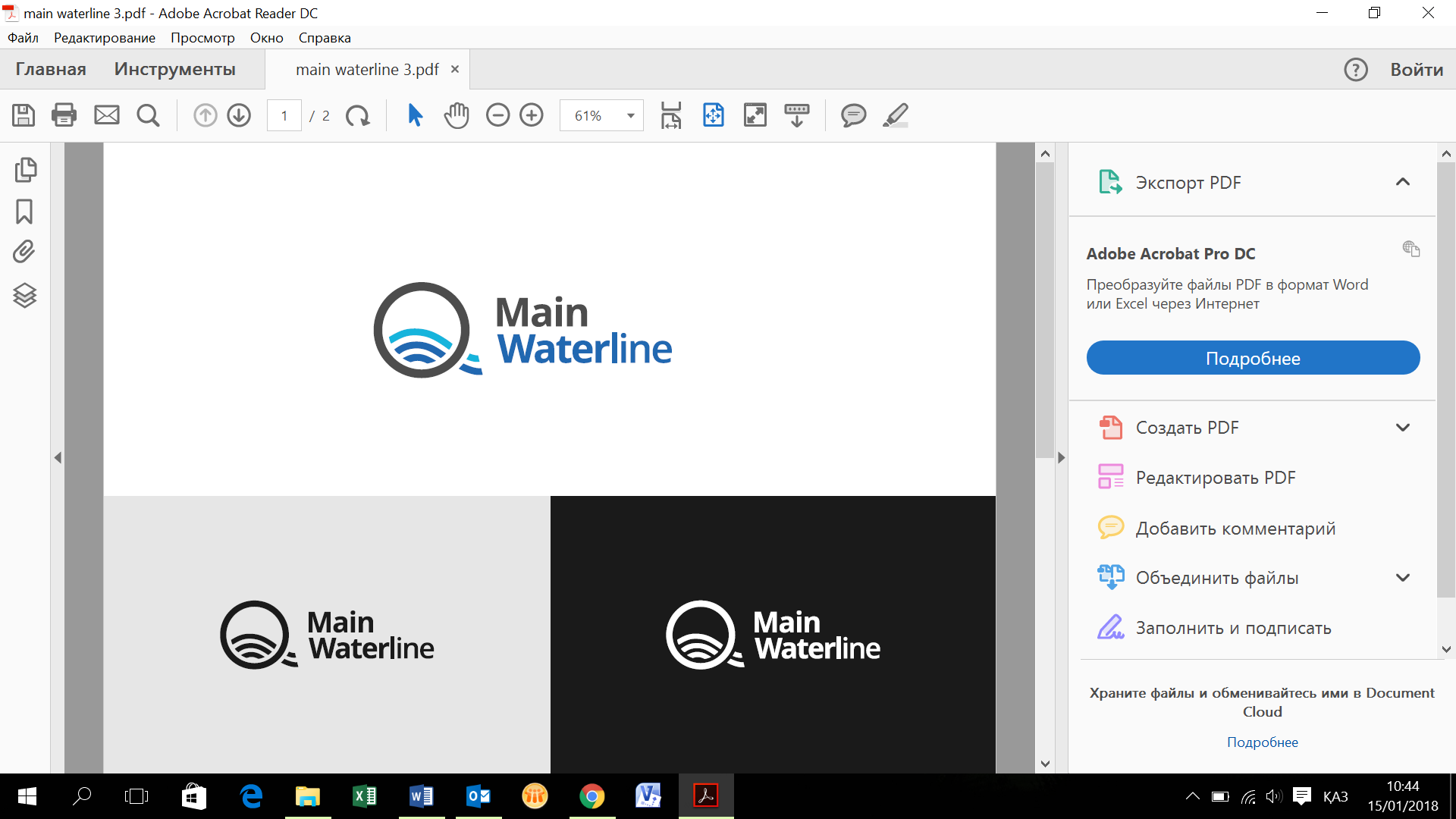 IV. Результаты реализации инвестиционной программы за 3 месяца 2022 года
20
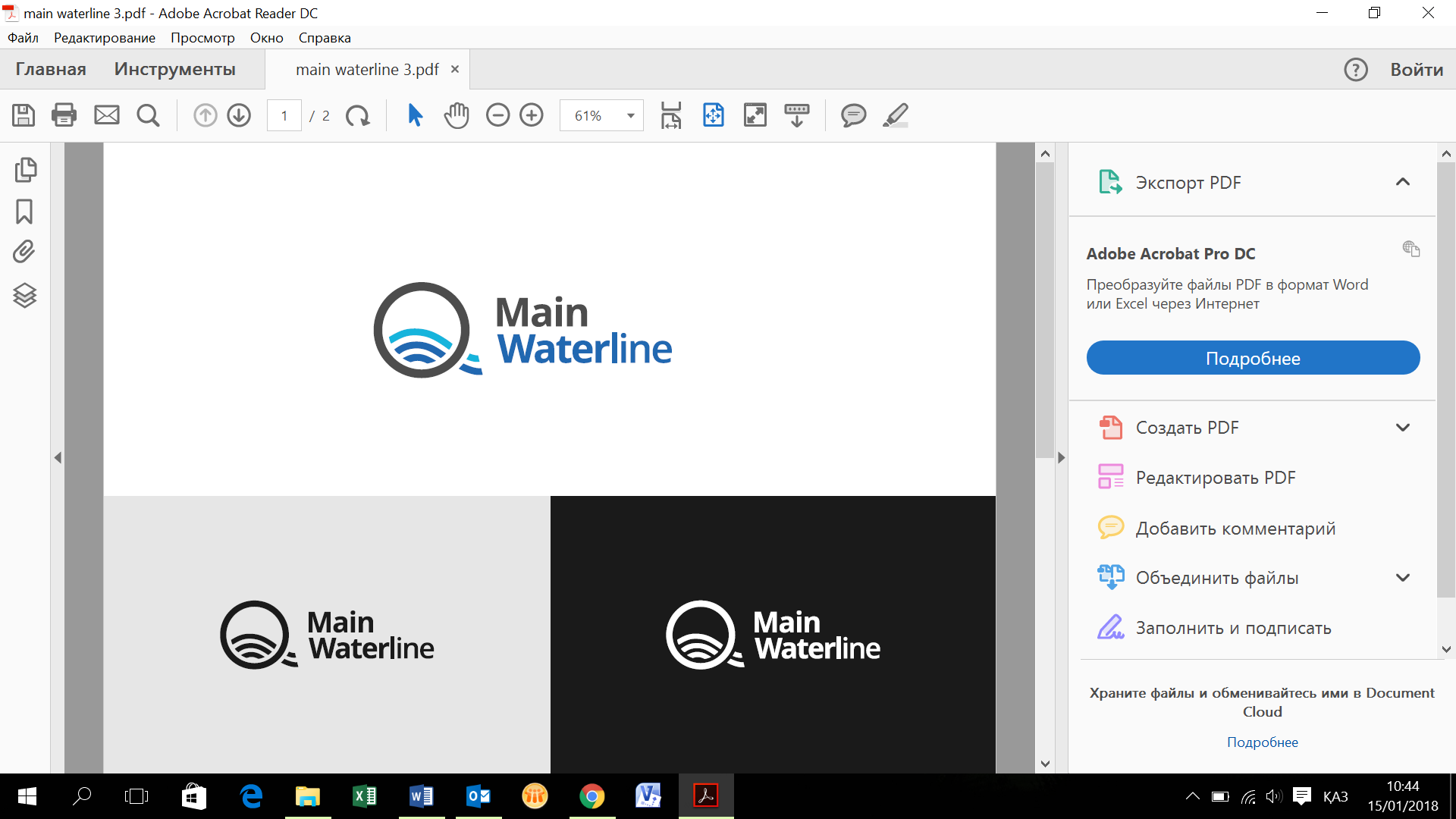 IV. Результаты реализации инвестиционной программы за 3 месяца 2022 года
В целях обеспечения непрерывного, надлежащего и эффективного функционирования магистрального водовода «Астрахань – Мангышлак» в целях безопасной и безаварийной эксплуатации водовода и подачи воды потребителям в инвестиционной программе предусмотрена реализация проекта «Реконструкция и расширение магистрального водовода «Астрахань – Мангышлак».
5 октября 2022 года подписан договор генерального подряда с ТОО «Ренко-Кат» № 749494/2022/1 по реализации проекта.

По принятии проекта в эксплуатацию будет достигнуто повышение надежности и качества предоставляемых регулируемых услуг путем:
Снижения износа основных фондов;
Обновление основных производственных активов Общества;
Снижения расходов сырья, материалов, топлива и энергии;
Обеспечение выполнения требований по предупреждению чрезвычайных ситуаций, промышленной, экологической и пожарной безопасности;
Снижения нормативных производственных потерь.
21
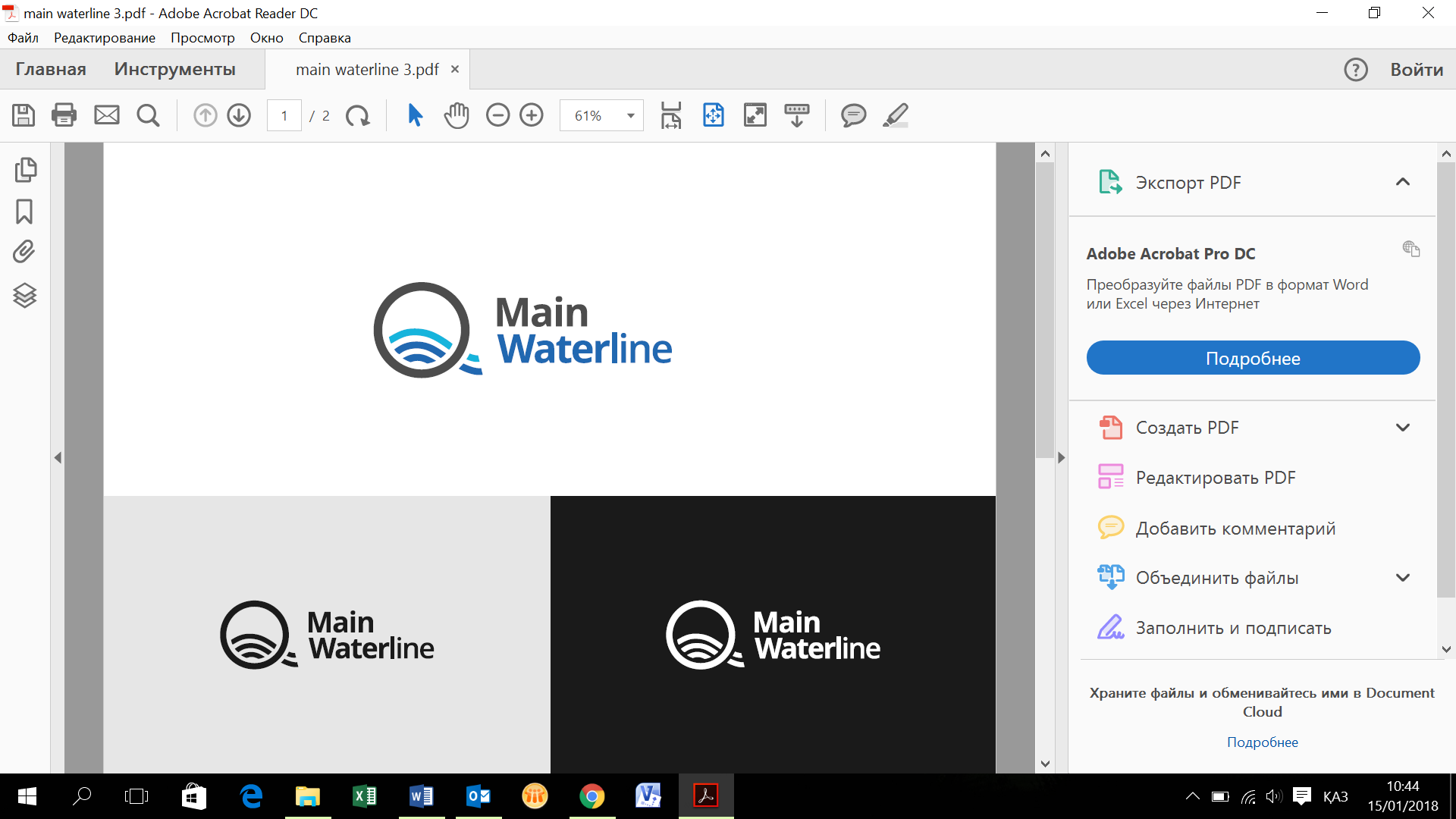 IV. Соблюдение показателей качества и надежности регулируемых услуг и достижение показателей эффективности деятельности. Проводимая Обществом работа с потребителями. Качество предоставления регулируемых услуг
Товариществом заключены договора на поставку воды по магистральным трубопроводам со 159 потребителями, в том числе:
промышленные предприятия – 33;
нефтегазодывабщие предприятия – 26;
коммунальные и бюджетные организации – 14;
сельхозтоваропроизводители – 86.
Наиболее крупными потребителями являются:
ГКП «Озенинвест»  
АО «Каражанбасмунай»  
ГКП «Жылыойсу» 
ТОО «Тенгизшевройл»  
ГКП «Бейнеусусервис»  
ГКП «Турмыс-Сервис» 
ТОО «Karabatan Utility Solutions»
В соответствии с Законом РК «О естественных монополиях» всем потребителям обеспечиваются равные условия доступа.

Показатели эффективности деятельности, качества и надежности регулируемых услуг для Товарищества не утверждались.
22
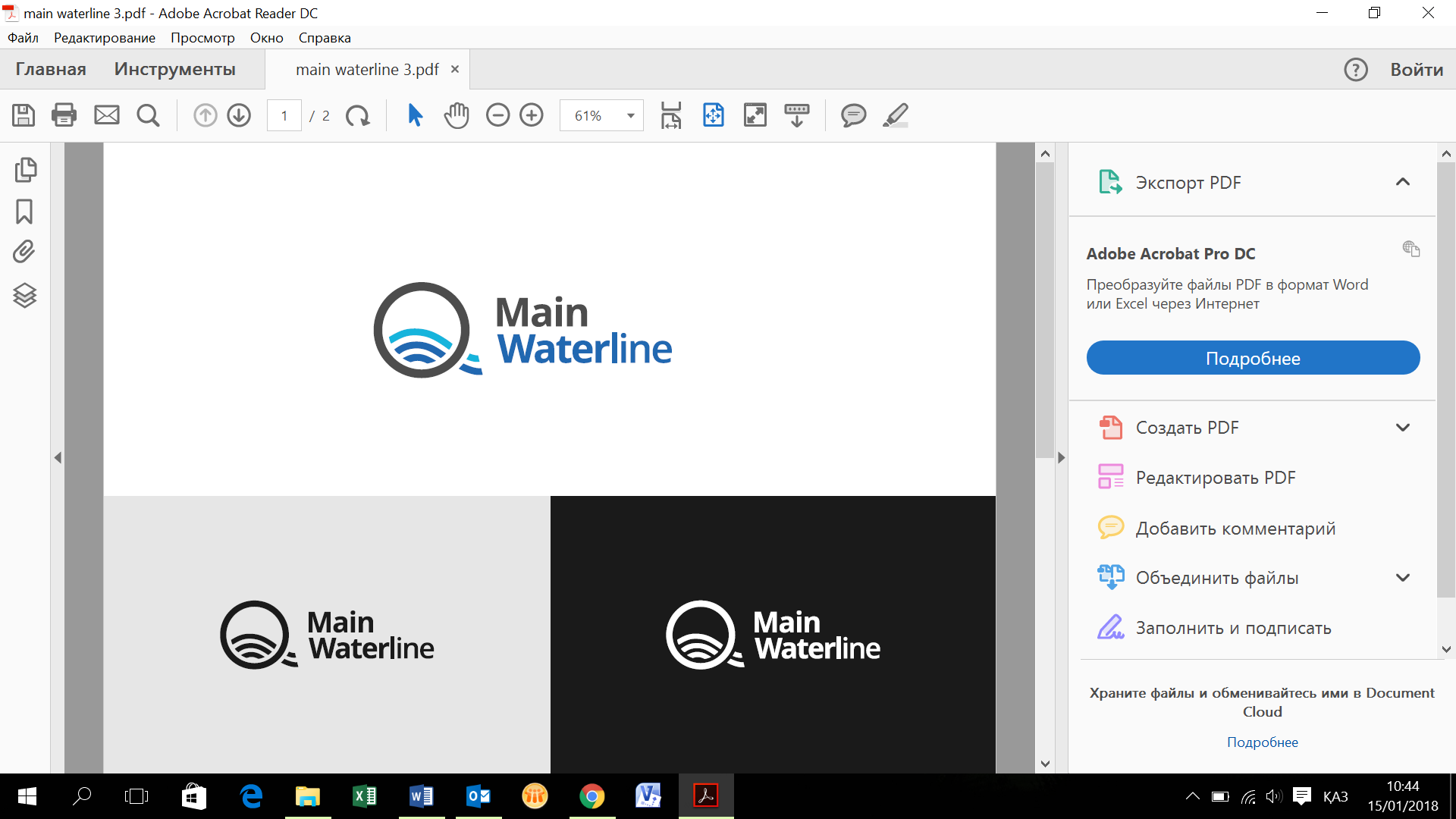 Основные события 2022 года и перспективы деятельности на 2023 год
В 2022 году из основных событий можно отметить следующие:
Приказом Департамента Комитета по регулированию естественных монополий, защите конкуренции и прав потребителей Министерства национальной экономики Республики Казахстан по Атырауской области  № 97-ОД от 20 октября 2022 года утверждены тарифы на услугу по подаче воды по магистральным трубопроводам, с вводом в действие с 20 октября 2022 года. 

По новым инвестиционным проектам были проведены работы проектно-изыскательским работам по «Строительству водовода УКПГ Кашаган» (ПИР) и Разработке ПСД по инвестиционному проекту «Реконструкция и расширение водовода «Астрахань-Мангышлак» 1 очередь.
Перспективы деятельности на 2023 год:
Неукоснительное исполнение производственной программы по подаче воды;

Реализация инвестиционного проекта «Реконструкция и расширение водовода «Астрахань-Мангышлак» 1 очередь»;

Обеспечение эффективности финансово-экономической деятельности.
23